GESTÃO DE PRODUÇÃO INDUSTRIALMetrologia
Aula 1
Metrologia - Ementa
Conceitos de metrologia; 
Sistema Internacional de Unidades de Medidas;
Análise dimensional; 
Operação e técnicas de medição;
Erros e incerteza de medição; 
Seleção do Instrumento de medição; 
Tolerância; 
Metrologia estatística;
Processamento de resultados; 
Rugosidade das superfícies; 
Instrumentos para metrologia dimensional: escala, paquímetro, micrômetro, goniômetro, relógio comparador, calibradores, bloco padrão, microscópio; Normas ABNT, INMETRO e ISO.
Bibliografia Básica
Metrologia na Industria
Francisco Adval de Lira
I.S.B.N.: 978-85-365-0389-9
Edição:  9ª  Revisada e Atualizada
Editora Erica
Ano: 2011
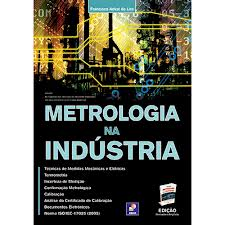 Conceitos Básicos da Metrologia Científica e Industrial
Armando Albertazzi G. Jr. / André R. de Sousa
I.S.B.N.: 9788520421161Edição:  1ª  
Editora Manole
Ano: 2008
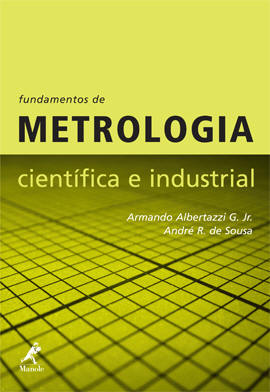 Metrologia Industrial
Pedro Guedes
I.S.B.N.: 9789728480271Edição : 1ªEditora  Lidel – Zamboni
Ano: 2011
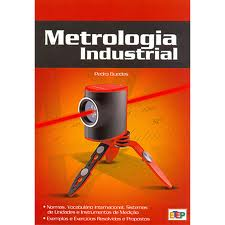 Metrologia
Metrologia é uma palavra de origem grega 

metron: medida 
logos: ciência 

é a ciência que abrange todos os aspectos teóricos e práticos relativos às medições, qualquer que seja a incerteza em qualquer campo da ciência ou tecnologia.
Histórico da Metrologia
Necessidade de medidas-padrão;
Negócios em grande escala (construção e utensílios em geral);
Feitos dos Romanos, Hebreus e Fenícios também já mostram a utilização dessas medidas-padrão;
Invasão à Europa por tribos bárbaras, provocando um retrocesso significativo no conhecimento adquirido pelo homem. 
Somente muito tempo depois, que então os reis saxões reintroduziram os sistemas de medida e padrões unificados
Áreas da Metrologia
A Metrologia Científica: Utiliza instrumentos laboratoriais, pesquisas e metodologias científicas, que têm por base padrões de medição nacionais e internacionais, para o alcance de altos níveis de qualidade metrológica.

A Metrologia Industrial: Cujos sistemas de medição controlam processos produtivos industriais e são responsáveis pela garantia da qualidade dos produtos acabados.

A Metrologia Legal: Controla e fiscaliza todos aqueles instrumentos e medidas que estão relacionadas com o consumidor.
Metrologia - Motivação
A ISO série 9000 define explicitamente a relação entre garantia da qualidade e metrologia: controle sobre os instrumentos de medição – Certificação.
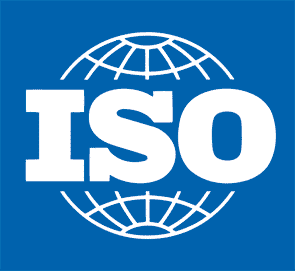 Metrologia - Motivação
Melhoria do nível de vida das populações por meio do consumo de produtos com qualidade, da preservação da segurança, saúde e do meio ambiente.
Metrologia - Motivação
Globalização dos mercados – traduz a confiabilidade nos sistemas de medição e garante que especificações técnicas, regulamentos e normas, proporcionem as mesmas condições de perfeita aceitabilidade na fabricação de produtos (montagem e encaixe), independente de onde sejam produzidos.
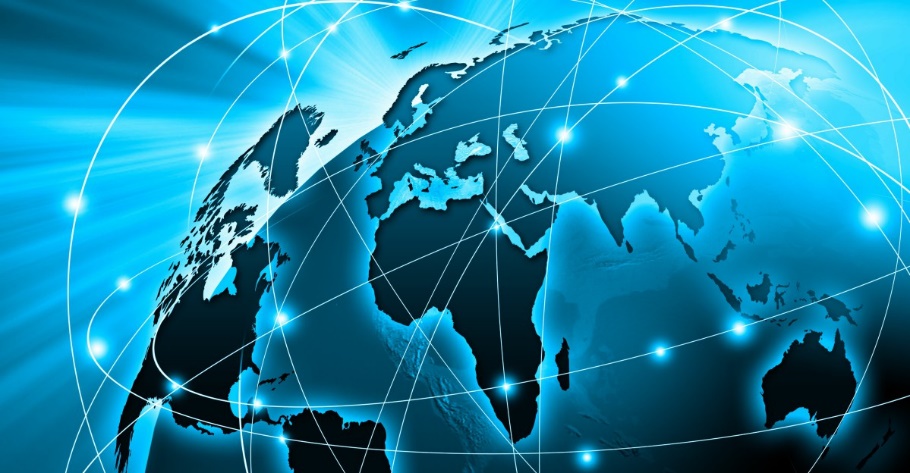 Medidas do SI
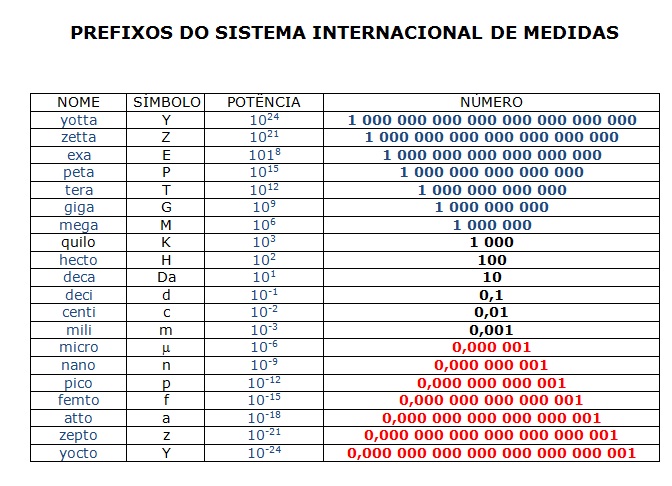 Metrologia pelo Mundo
Sistema Internacional de medidas;

A metrologia diz respeito ao conhecimento dos pesos e medidas e dos sistemas de unidades de todos os povos;

Brasil diferente de outros países (EUA). Ex.

KM - - - Milhas
Litros -- - galões
KG - - - -Libras
Etc.